Graphics Hardware
CMSC 491/691
A Graphics Pipeline
Transform
Shade
Vertex
Clip
Project
Rasterize
Triangle
Interpolate
Texture
Fragment
Z-buffer
Computation and Bandwidth
Based on:
• 100 Mtri/sec (1.6M/frame@60Hz)
• 80 Bytes vertex data
• 96 Bytes interpolated
• 8 Bytes fragment output
• 9x depth complexity
• 4 4-Byte textures
• 223 ops/vert
• 1664 ops/frag
• No caching
• No compression
Vertex
24 GB/s
310 GFLOPS
Triangle
29 GB/s
Fragment
2.6 TB/s Texture
160 GB/s Fragment
21 TFLOPS
Data Parallel
Distribute
Task
Task
Task
Task
Merge
Sorting
Objects
Distribute objects or vertices
Vertex
Vertex
Vertex
Merge & Redistribute by triangle
Triangle
Triangle
Triangle
Triangle
Merge & Redistribute by screen location
Fragment
Fragment
Fragment
Fragment
Screen
Screen Subdivision
Tiled
Interleaved
Graphics Processing Unit (GPU)
Fixed-Function HW for clip/cull, raster, texturing, Ztest
Programmable stages
Commands in, pixels out
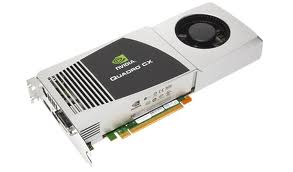 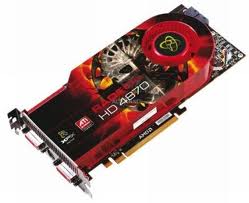 …
Vertex
Triangle
Pixel
Pipeline
GPU Computation
More Parallel
Parallel
More Parallel
More Pipeline
Architecture: Latency
CPU: Make one thread go very fast
Avoid the stalls
Branch prediction
Out-of-order execution
Memory prefetch
Big caches
GPU: Make 1000 threads go very fast
Hide the stalls
HW thread scheduler
Swap threads to hide stalls
Architecture (MIMD vs SIMD)
MIMD(CPU-Like)
SIMD (GPU-Like)
CTRL
ALU
CTRL
ALU
CTRL
ALU
ALU
ALU
ALU
CTRL
ALU
ALU
ALU
ALU
CTRL
ALU
ALU
ALU
ALU
Flexibility
Horsepower
Ease of Use
SIMD Branching
if( x ) // mask threads
    // issue instructions
else // invert mask
	 // issue instructions
// unmask
Threads agree, issue if
Threads agree, issue else
Threads disagree, issue if AND else
SIMD Looping
Useful
Useless
while(x) // update mask
    // do stuff




They all run ‘till the last one’s done….
GPU graphics processing model
CPU
Texture/Buffer
Vertex
Geometry
Rasterize
Fragment
Z-Buffer
Displayed
Pixels
NVIDIA GeForce 6
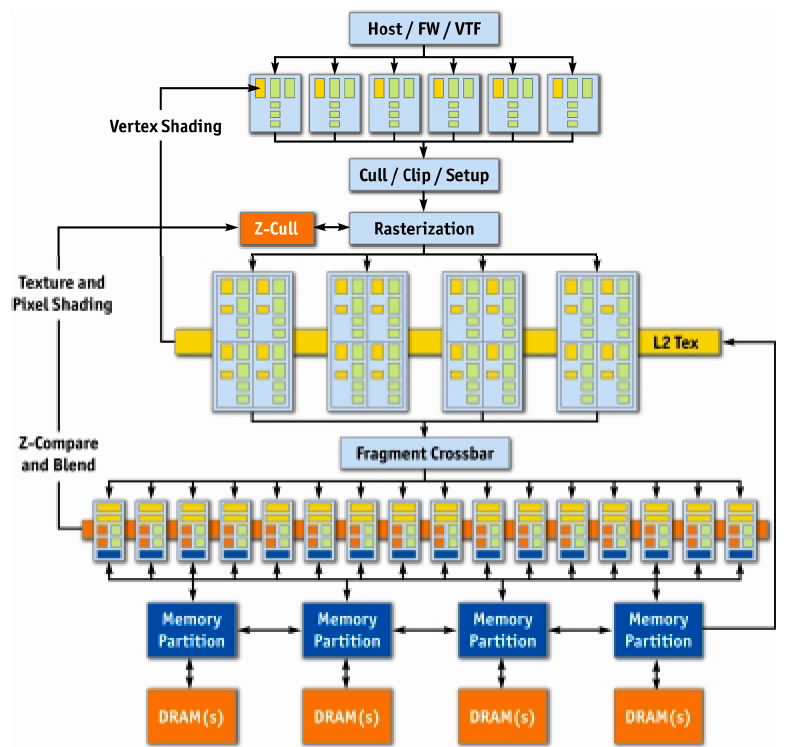 Vertex
Rasterize
Fragment
Z-Buffer
Displayed
Pixels
[Kilgaraff and Fernando, GPU Gems 2]
GPU graphics processing model
CPU
Texture/Buffer
Vertex
Geometry
Rasterize
Fragment
Z-Buffer
Displayed
Pixels
GPU graphics processing model
CPU
Vertex
Texture/Buffer
Geometry
Fragment
Rasterize
Displayed
Pixels
Z-Buffer
SIMD Units
2x2 Quads (4 per SIMD)
20 ALU/Quad (5 per thread)
“Wavefront” of 64 Threads, executed over 8 clocks 
2 Waves interleaved
Interleaving + multi-cycling hides ALU latency.
Wavefront switching hides memory latency.
GPR Usage determines wavefront count.
General Purpose Registers 
4x32bit
(THOUSANDS of them)
AMD/ATI R600
[Tom’s Hardware]
NVIDIA Maxwell
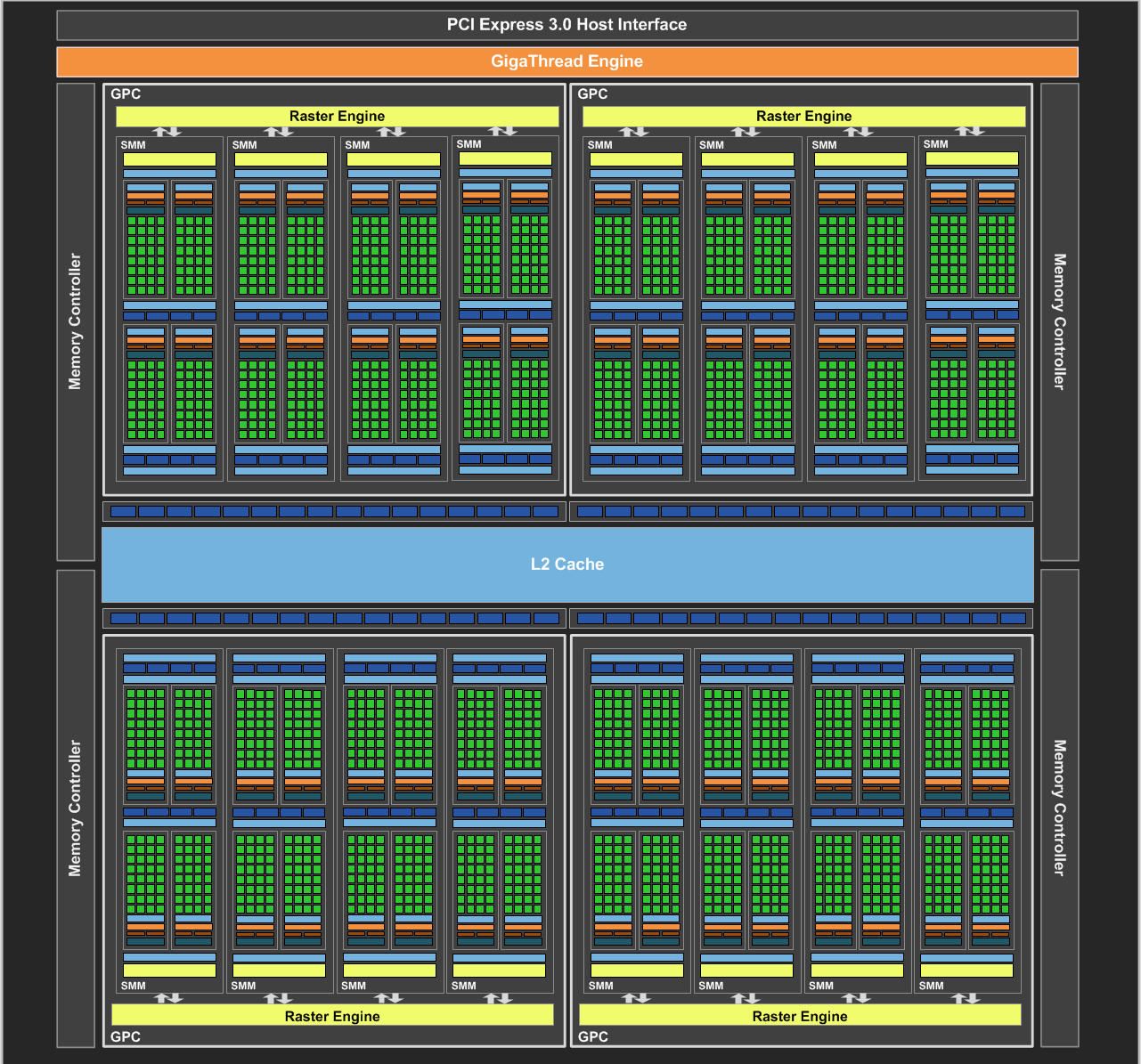 [NVIDIA, NVIDIA GeForce GTX 980 Whitepaper, 2014]
Maxwell SIMD Processing Block
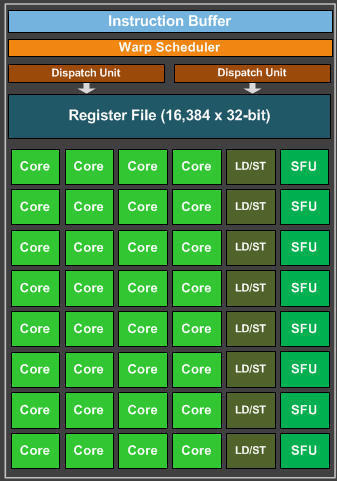 32 Cores
8 Special Function
NVIDIA Terminology:
Warp = interleaved threads
Want at least 4-8
Thread Block = Warps*Cores
Flexible Registers
Trade registers for warps
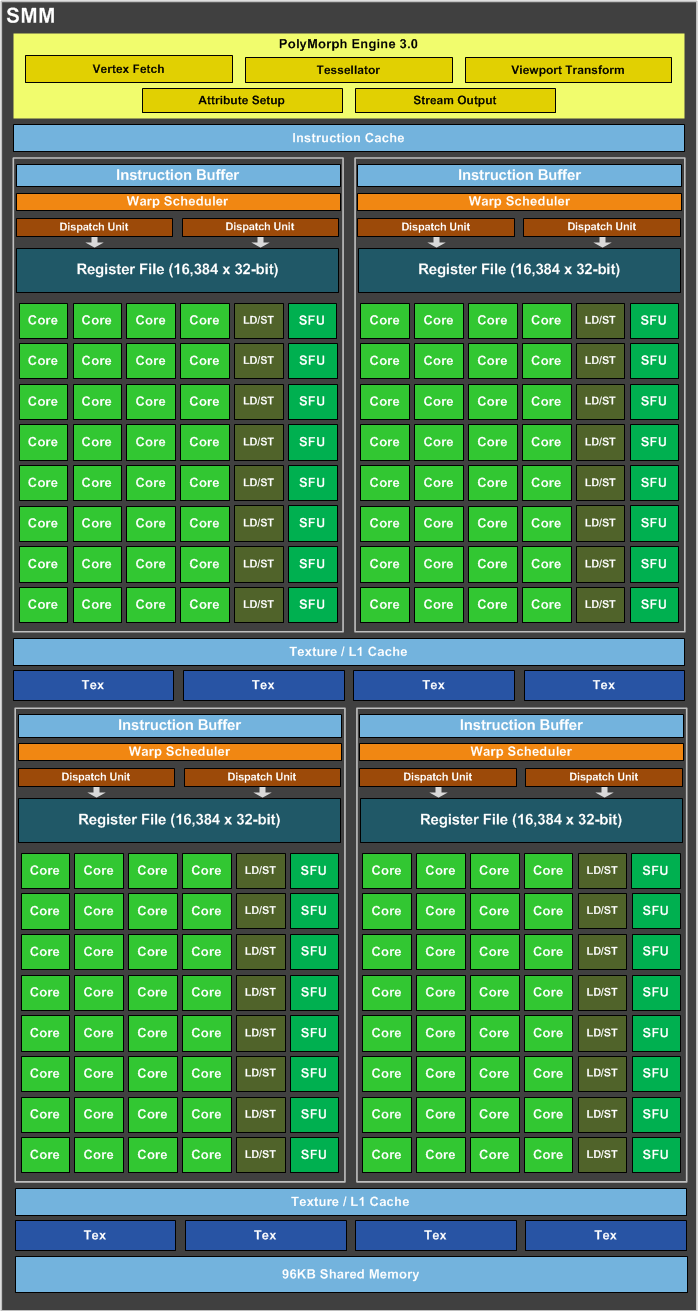 Maxwell StreamingMultiprocessor (SMM)
4 SIMD blocks
Share L1 Caches
Share memory
Share tessellation HW
Maxwell Graphics Processing Cluster (GPC)
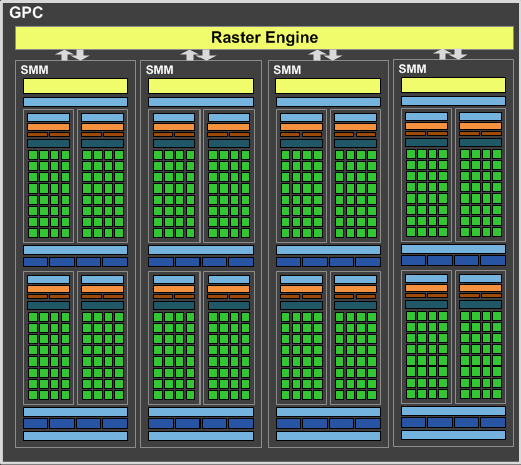 4 SMM
Share raster
Full NVIDIA Maxwell
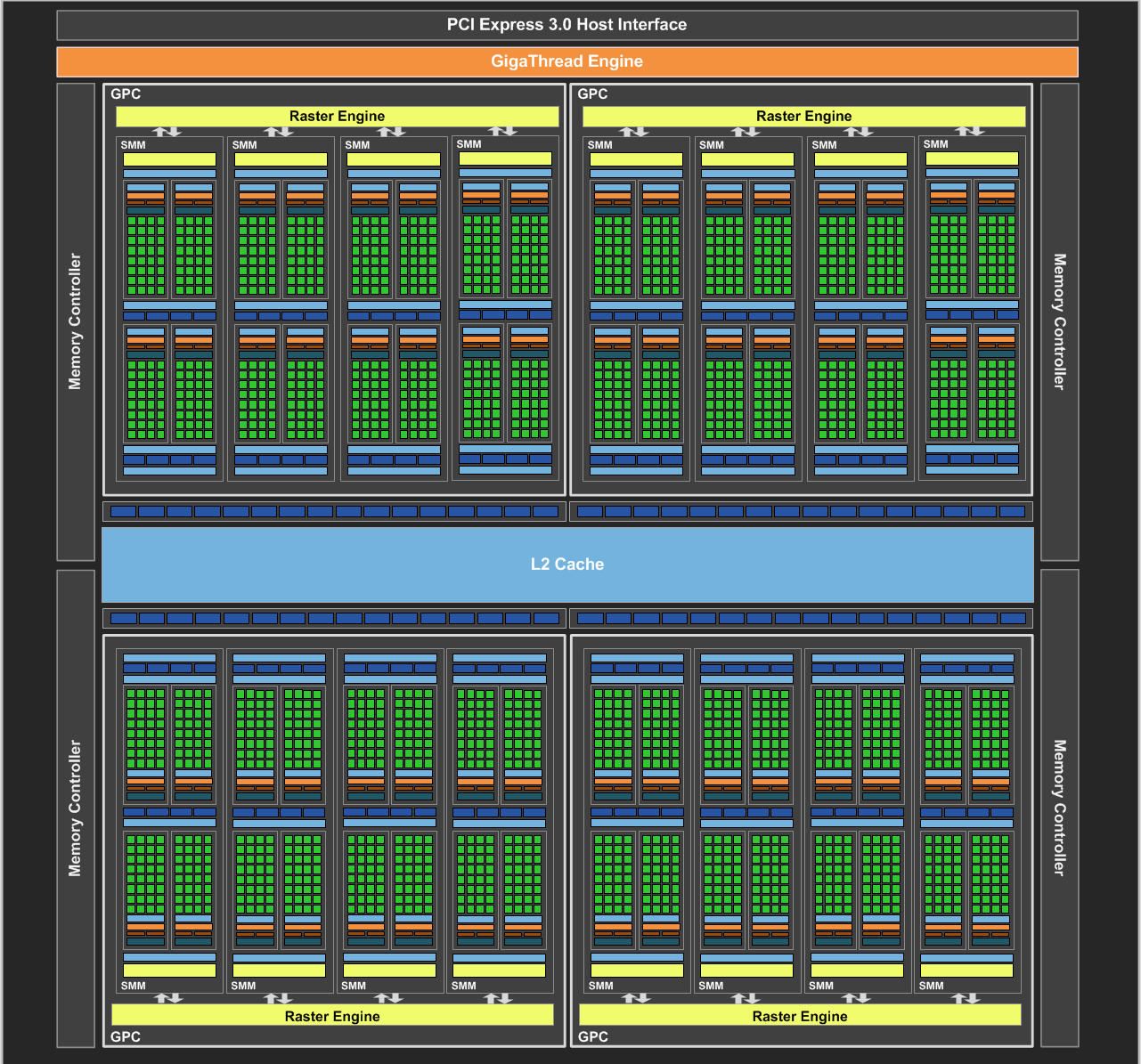 4 GPC
Share L2
Share dispatch
NVIDIA Maxwell Stats
16 SM * 4 SIMD Blocks* 32 cores (2048 total)
4.6 TFLOPS, 144 Gtex/s, 224 MB/s
2MB L2 Cache
Compress between Memory and L2
Saves 25%
GPU Performance Tips
Graphics System Architecture
Your Code
Display
GPU
GPU
GPU(s)
API
Driver
Produce
Consume
Previous Frame(s) 
(Submitted, Pending Execution)
Current Frame 
(Buffering Commands)
GPU Performance Tips
API and Driver
Reading Results Derails the train…..
Occlusion Queries  Death
When used poorly	….
Framebuffer reads  DEATH!!!
Almost always…
CPU-GPU communication should be one way
If you must read, do it a few frames later…
GPU Performance Tips
API and Driver
Minimize shader/texture/constant changes
Minimize Draw calls
Minimize CPUGPU traffic
Use static vertex/index buffers if you can
Use dynamic buffers if you must
With discarding locks…
GPU Performance Tips
Shaders, Generally
NO unnecessary work!
Precompute constant expressions
Div by constant  Mul by reciprocal
Compiler will not turn (x+.4)*.5 into x*.5+.2
Former is 2 instructions, latter is one multiply/add
Minimize fetches
Prefer compute (generally)
If ALU/TEX < 4+, ALU is under-utilized
If combining static textures, bake it all down…
GPU Performance Tips
Shaders, Generally
Careful with flow control
Avoid divergence
Flatten small branches
Prefer simple control structure
Double-check the compiler
Shader compilers are getting better…
But floating point rules can tie their hands
Look over artists’shoulders
Material editors give them lots of rope….
GPU Performance Tips
Vertex Processing
Use the right data format
Cache-optimized index buffer 
Small, 16-byte aligned vertices
Cull invisible geometry
Coarse-grained (few thousand triangles) is enough
“Heavy” Geometry load is ~2MTris and rising
GPU Performance Tips
Pixel Processing
Small triangles hurt performance
2x2 pixel quads  Waste at edge pixels
Respect the texture cache
Adjacent pixels should touch adjacent texels
Use the smallest possible texture format
Avoid dependent texture reads
Do work per vertex 
There’s usually less of those (see small triangles)
GPU Performance Tips
Pixel Processing
HW is very good at Z culling
Early Z, Hierarchical Z
If possible, submit geometry front to back
“Z Priming” is commonplace
Render with simple shader to z-buffer
Then render with real shader
GPU Performance Tips
Blending/Backend
Turn off what you don’t need
Alpha blending
Color/Z writes
Minimize redundant passes
Multiple lights/textures in one pass
Use the smallest possible pixel format
Consider clip/discard in transparent regions